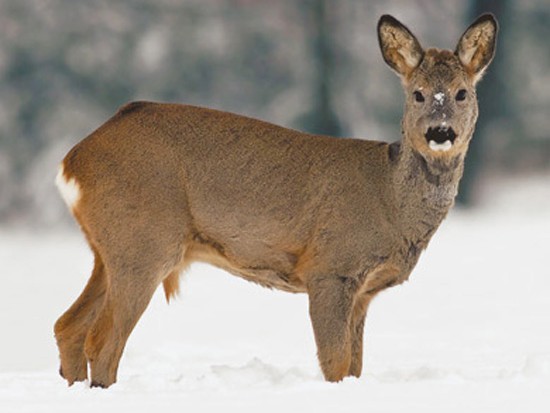 Спаси и сохрани!
Соколова Ирина Алексеевна, 7 «В» класс
МАОУ «Байкаловская средняя общеобразовательная школа»
с.Байкалово
2015 г.
Проект «Красная книга 
Байкаловского района»

1 часть. «Млекопитающие Байкаловского района»2  часть. «Млекопитающие Байкаловского района,
занесенные в Красную книгу Свердловской  области».3 часть. «Млекопитающие Байкаловского района,
численность которых  падает или не обнаруженные,  
в течении последних трех лет».
4 часть. «Птицы Байкаловского района»5  часть. «Птицы  Байкаловского  района, занесенные в Красную книгу Свердловской  области».6  часть. «Растения Байкаловского  района, 
занесенные в Красную книгу Свердловской  области».7  часть. «Растения Байкаловского  района,
 численность которых  ежегодно уменьшается.
8 часть: «Рыбы Байкаловского района»
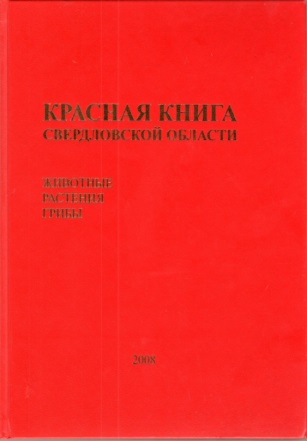 Красная Книга Свердловской области
Неповторимость - редкие виды растений, животных  и грибов лишь Свердловской области:
  12 видов млекопитающих, 
22 вида птиц,  
2 вида рептилий,  
4 вида амфибий,  
2 вида рыб, 
27 видов насекомых, 
101 вид растений,
 14 видов грибов.
Цель: сформировать представление о способах спасения и сохранения млекопитающих в Байкаловском районе.
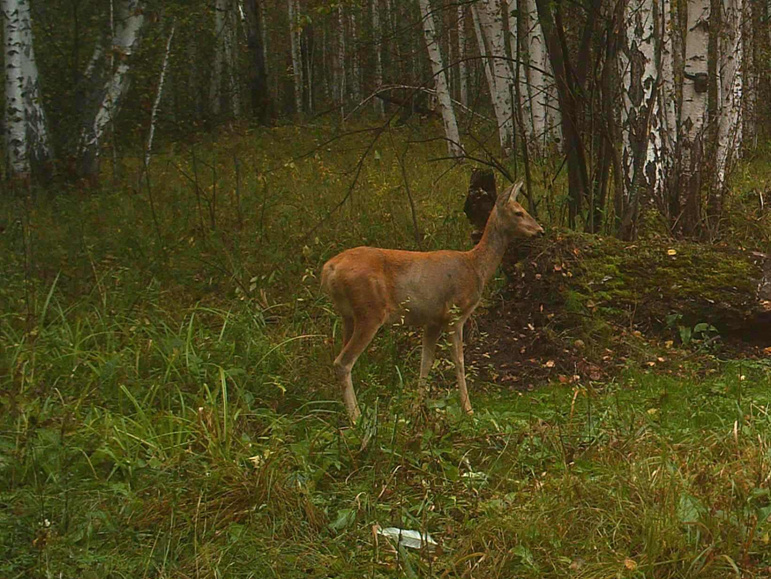 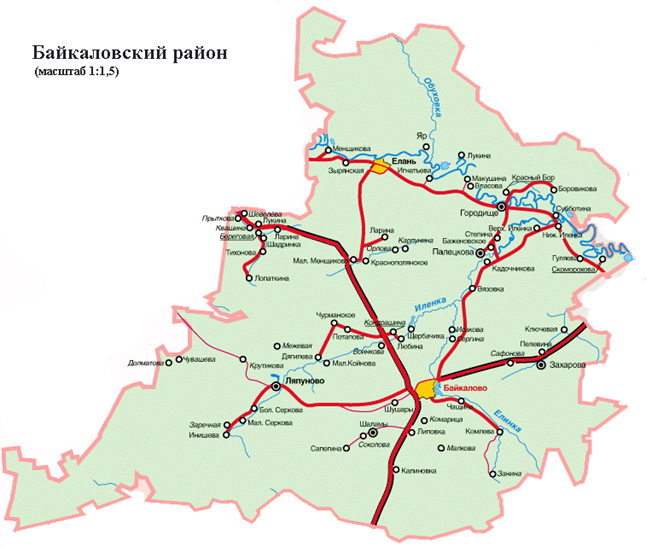 ЗАДАЧИ:
выявить представителей млекопитающих Байкаловского района, находящихся под угрозой исчезновения;
 определить  причины исчезновения млекопитающих;
 узнать, какие меры принимаются в нашем районе для сохранения  популяции диких млекопитающих;
выяснить мнение школьников о необходимости природоохранной деятельности   и способах помощи ей людьми, населяющими Байкаловский район;
выработать предложения по охране исчезающих видов млекопитающих;
рассказать ученическому сообществу нашей школы о способах спасения и сохранения животных, представив свою работу в форме презентации и буклета;
создать проект Красной книги Байкаловского района.
Ёж обыкновенный
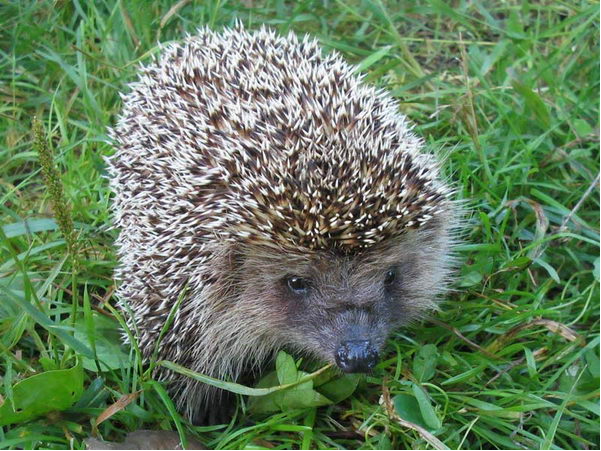 белка-летяга
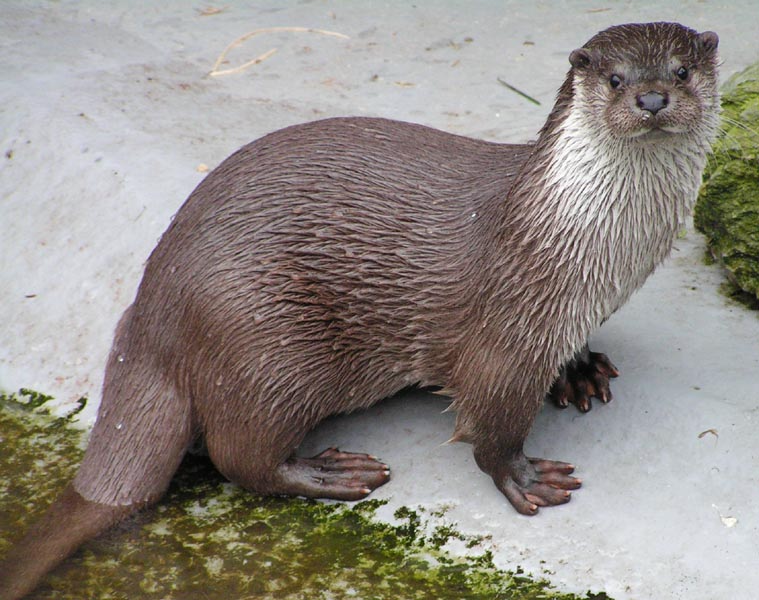 европейская  норка
речная выдра
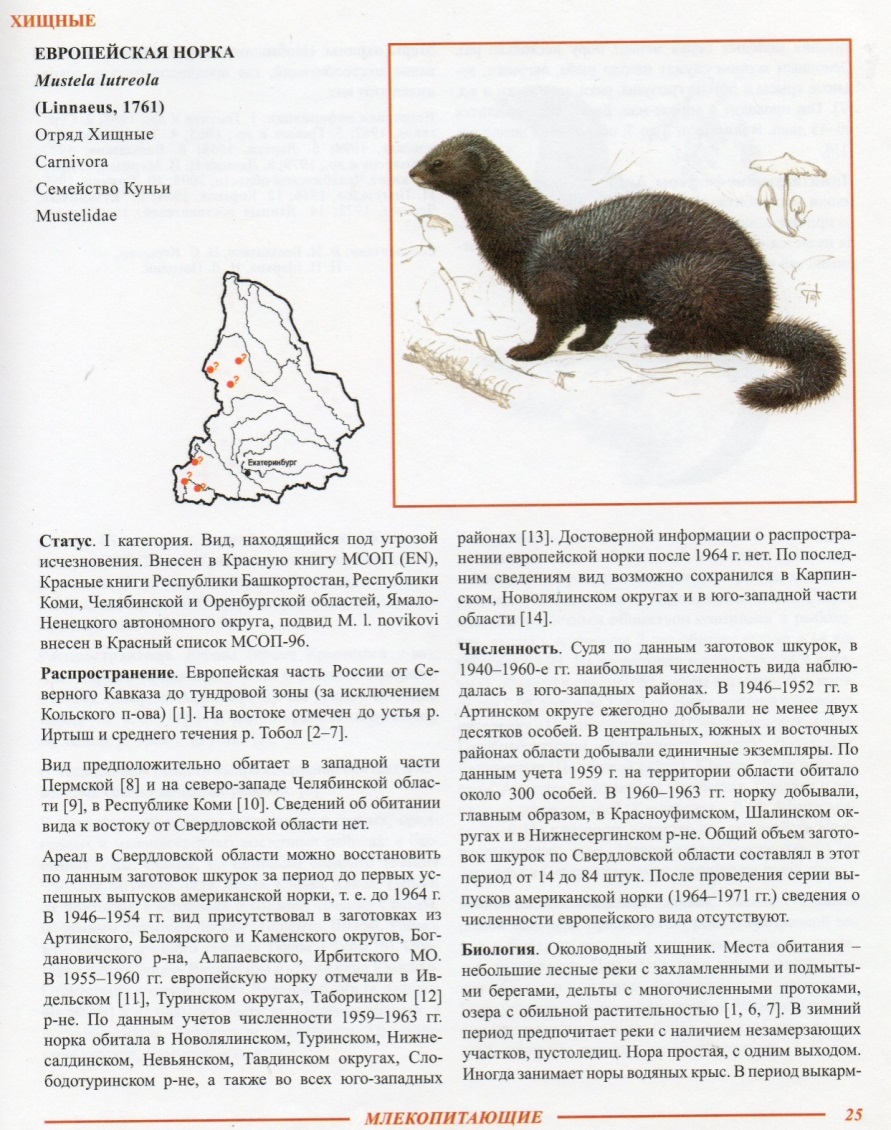 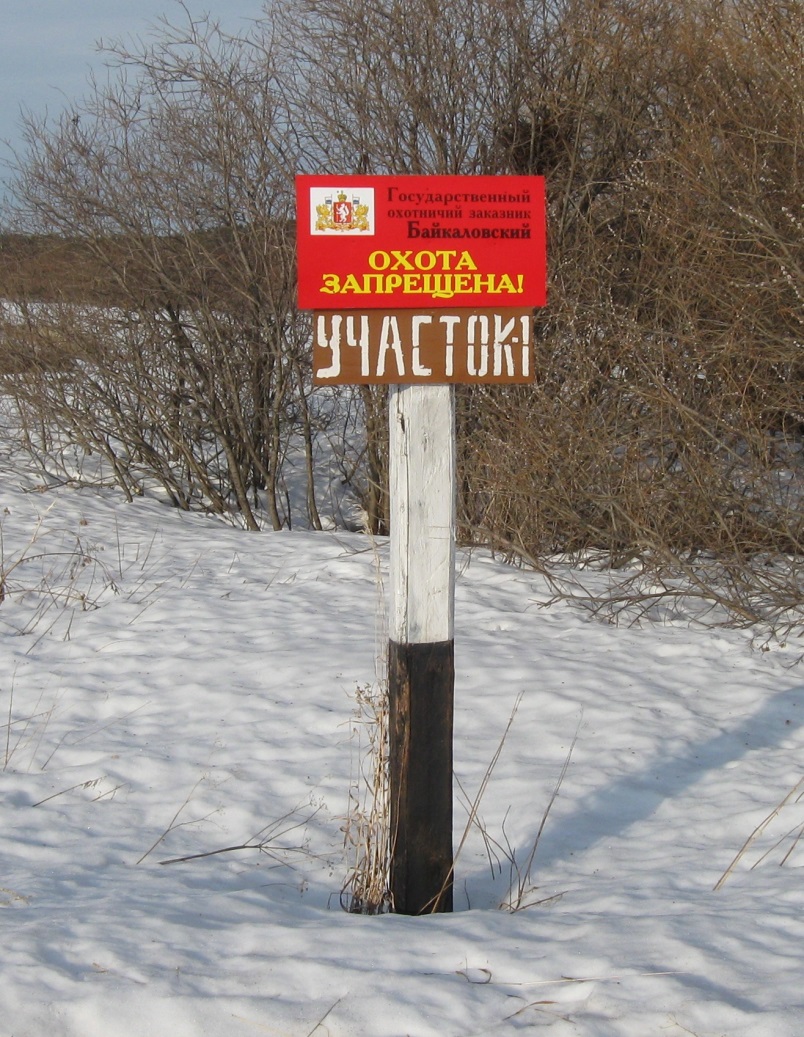 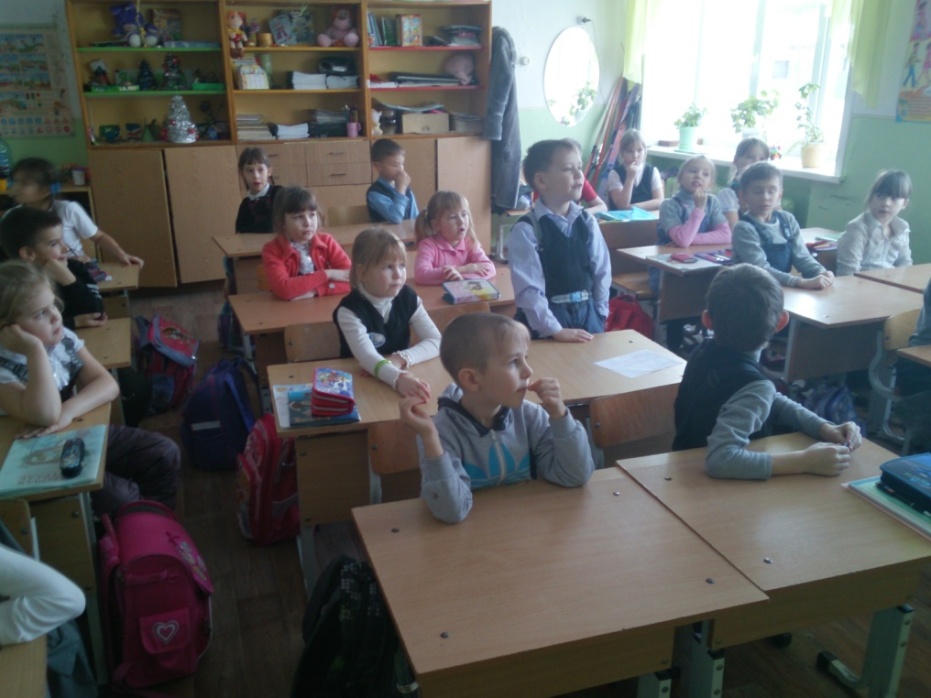 Выступление в начальной школе
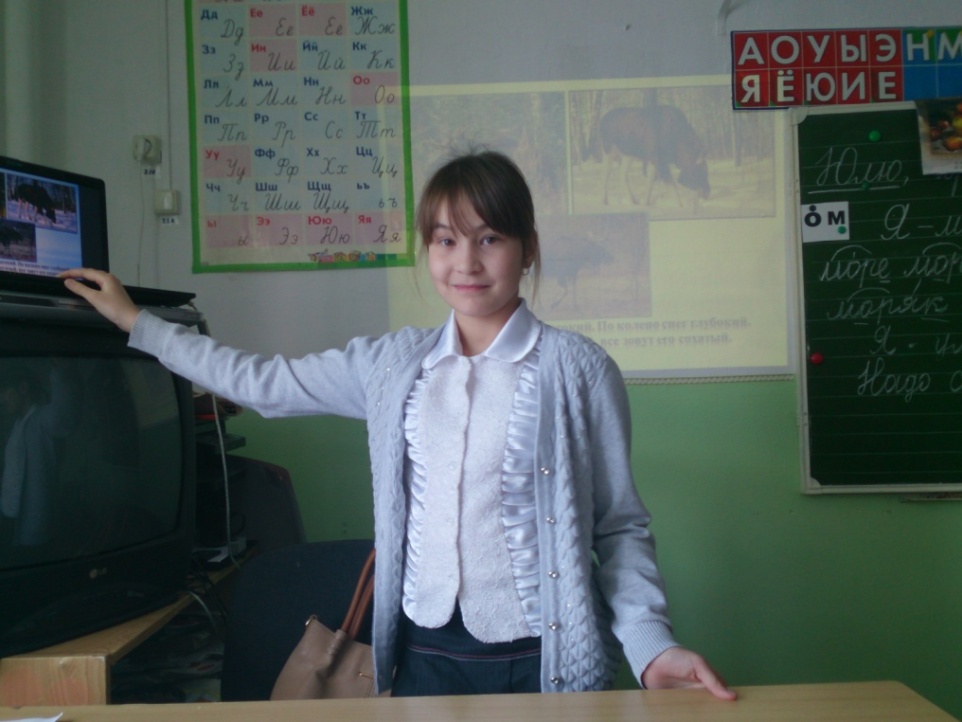 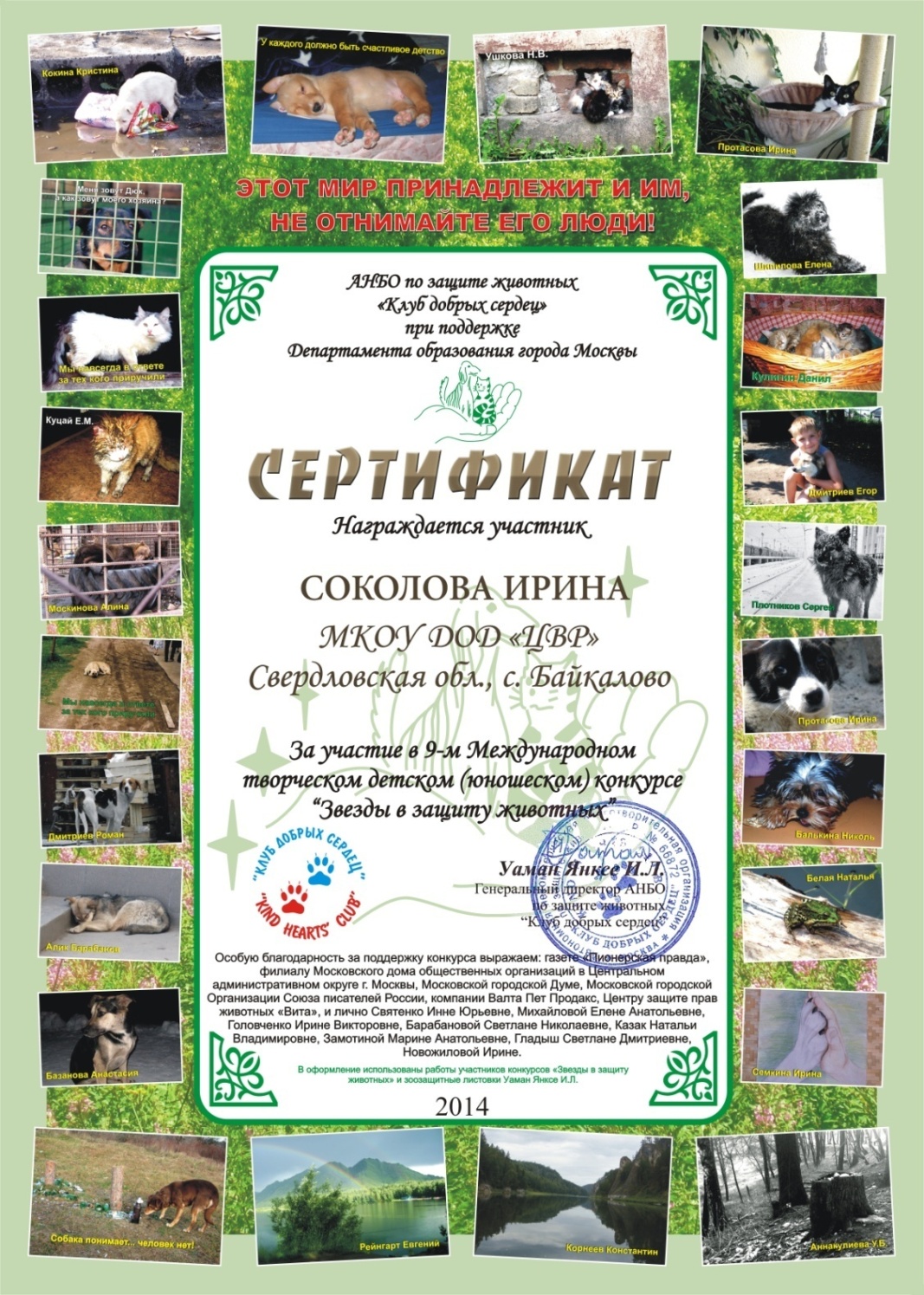 Фотовыставка «Птицы и звери нашего края»
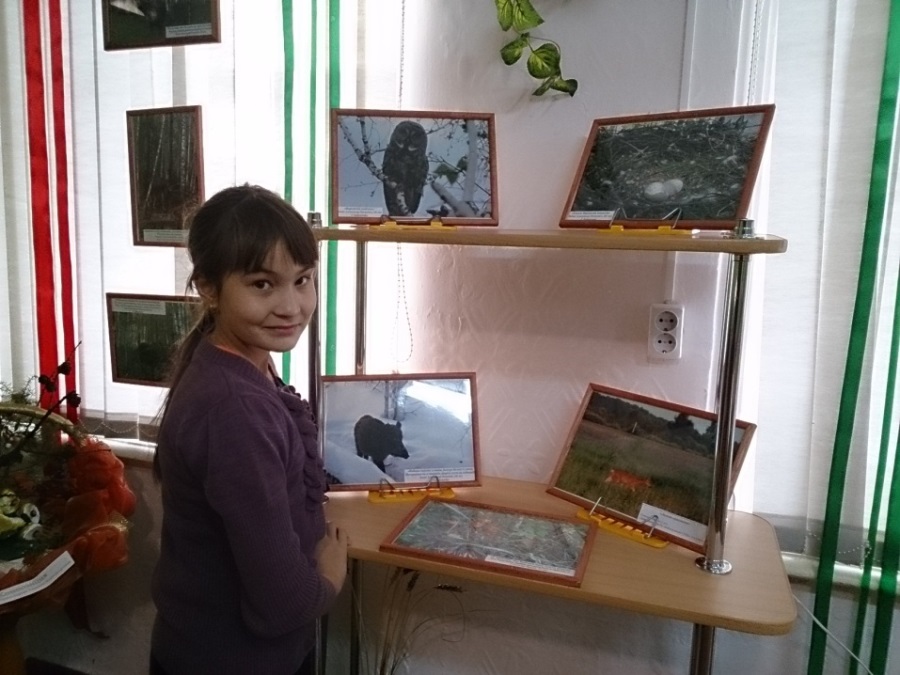 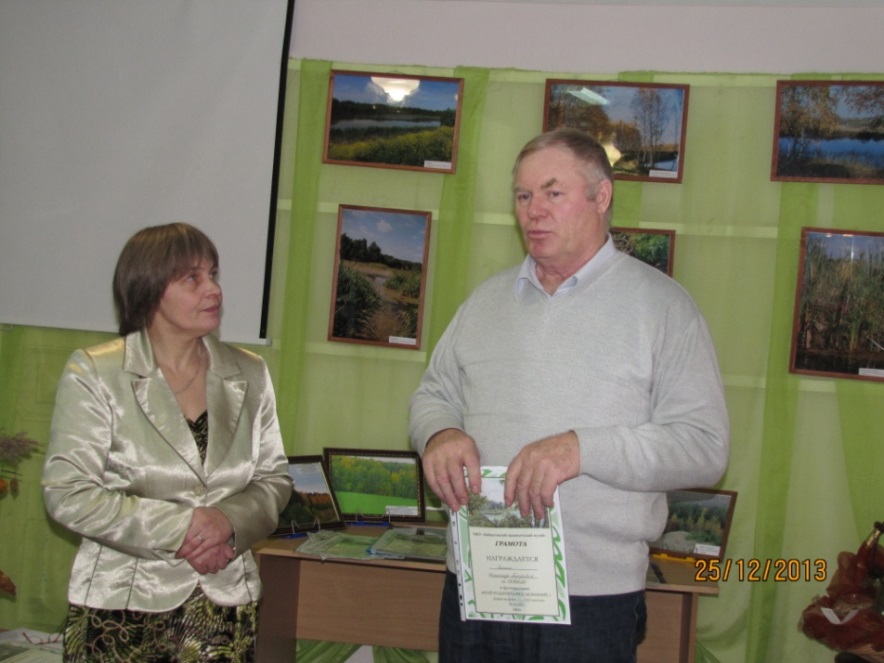